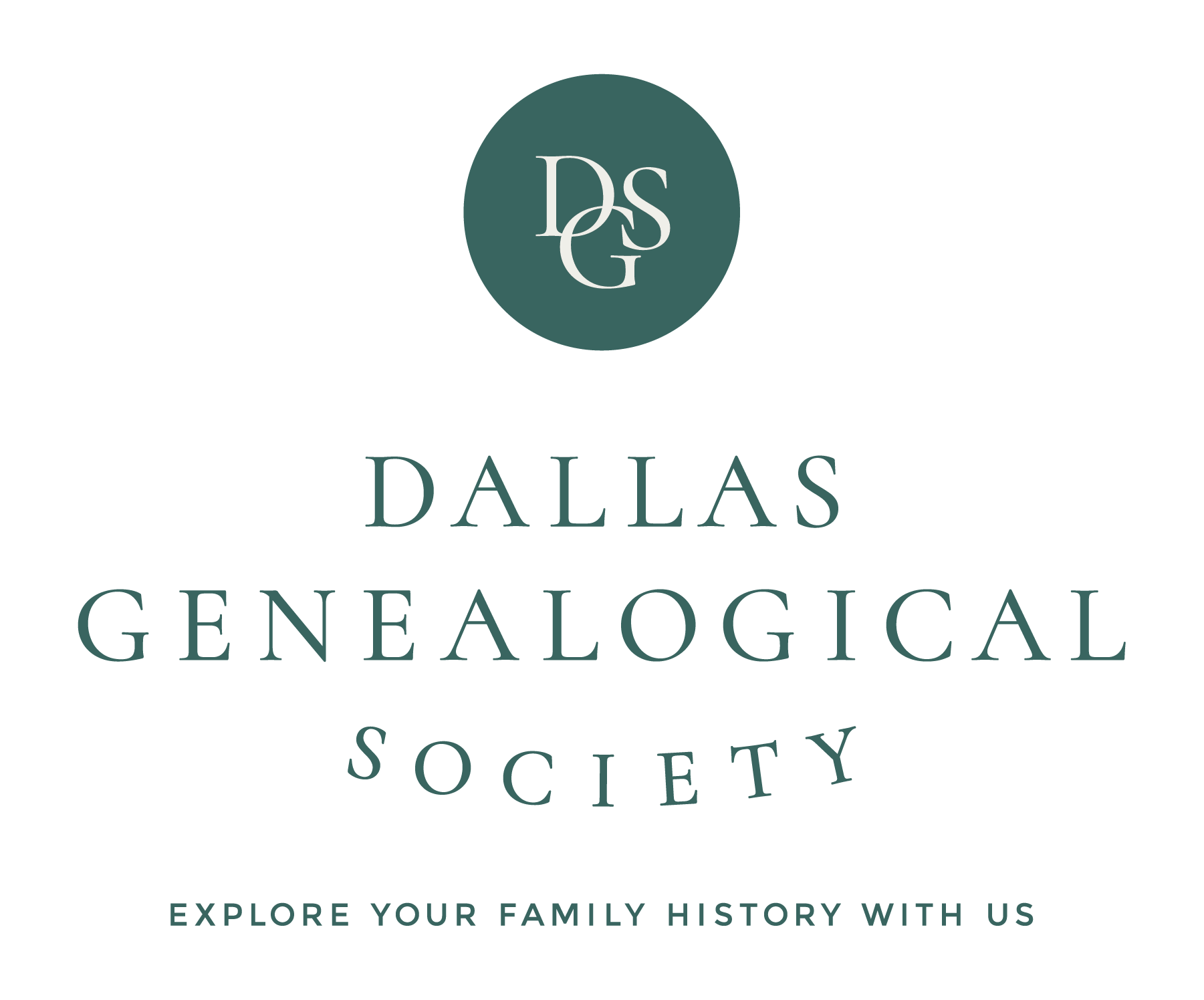 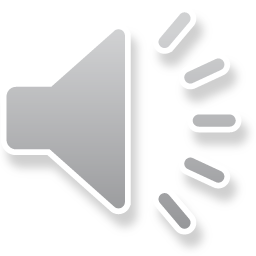 Dallas Genealogical Society
1
[Speaker Notes: IMAGES
Background – First and last slide: DGS-Pattern-WEB-Green.png
Logo Image: DGS-LogoStackedTagline-WEBsmall-IvoryKnockout.png

FONTS
Presentation title font: Montserrat Medium
Other text font: Cormorant Garamond

PLACEHOLDERS
Title text: Placeholder for various items, such as name of meeting, title of presentation, etc. 
Other text: Placeholder, for items such as meeting date, speaker name, subtitle of presentation, etc.]
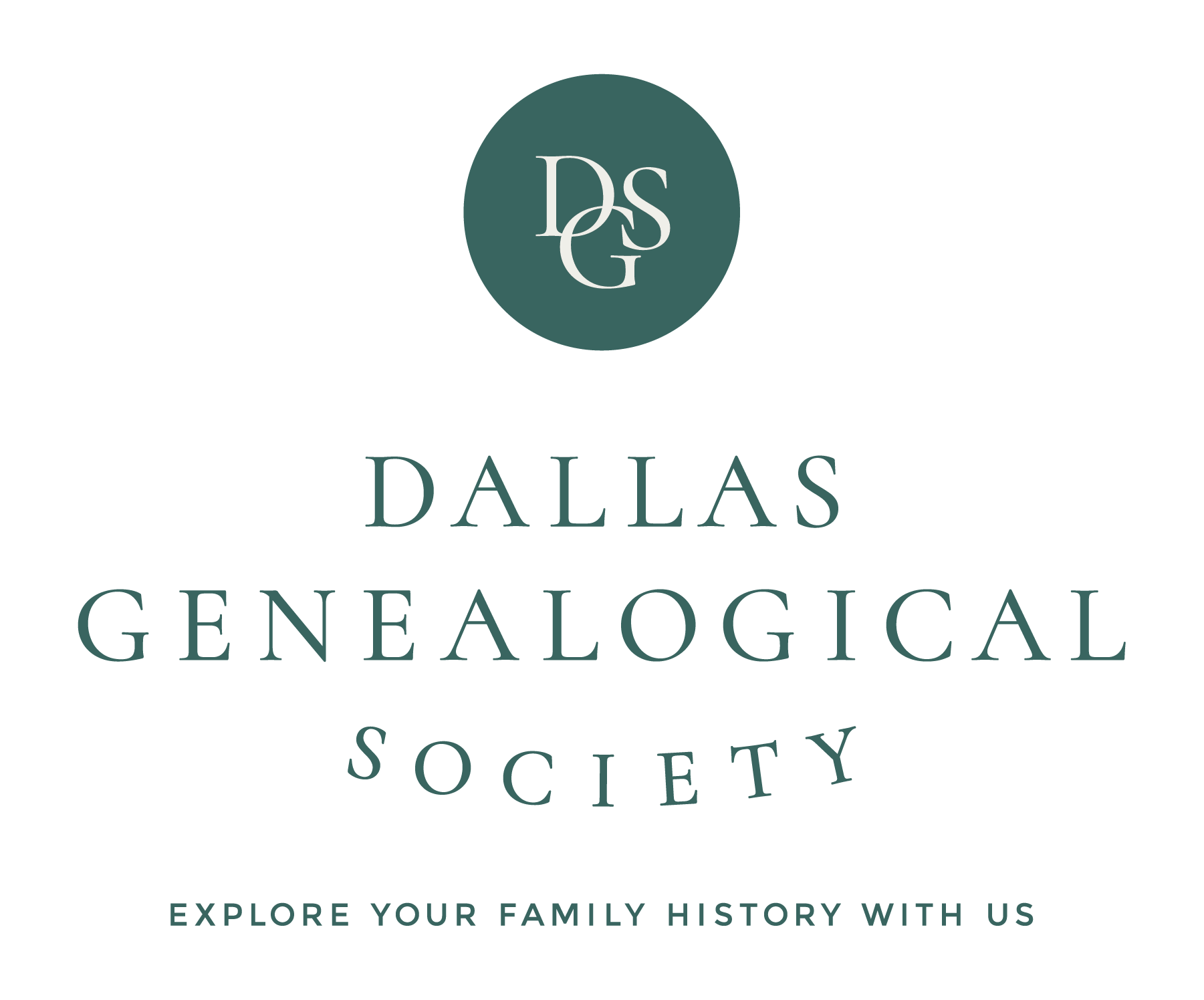 Title text here
Other text here
Dallas Genealogical Society
2
[Speaker Notes: IMAGES
Background – First and last slide: DGS-Pattern-WEB-Green.png
Logo Image: DGS-LogoStackedTagline-WEBsmall-IvoryKnockout.png

FONTS
Presentation title font: Montserrat Medium
Other text font: Cormorant Garamond

PLACEHOLDERS
Title text: Placeholder for various items, such as name of meeting, title of presentation, etc. 
Other text: Placeholder, for items such as meeting date, speaker name, subtitle of presentation, etc.]
Dallas Genealogical Society
3
[Speaker Notes: USAGE
May not be needed if included in first slide. 

FONTS
Slide Title: Font=Montserrat Medium
Text: Font=Lato Light

FOOTER IMAGE
DGS-LogoHoriz-WEBsmall-Green+Rust+LgtGreen.png
Added in the Slide Master (not individual slides)]
Dallas Genealogical Society
4
[Speaker Notes: FONTS
Slide Title: Font=Montserrat Medium
Text: Font=Lato Light

FOOTER IMAGE
DGS-LogoHoriz-WEBsmall-Green+Rust+LgtGreen.png
Added in the Slide Master (not individual slides)]
DGS Meetings
General Meetings
1st Saturday, September - May
Featured speaker
Live streamed
Virtual Help Desk
4th Tuesday at 7pm
Open forum for family history questions
Open to all @ No charge
Dallas Genealogical Society
5
[Speaker Notes: FONTS
Slide title font: Montserrat Medium
Text font: Lato light
Featured text font: Cormorant Garamond SemiBold]
DGS Special Interest Groups
African American
Best Practices
Coppell
DNA
Family Tree Maker
German
Jewish
Mac/Gen Reunion
RootsMagic
Open to all @ No charge
Dallas Genealogical Society
6
Upcoming DGS Seminars
More info: dallasgenealogy.org
Dallas Genealogical Society
7
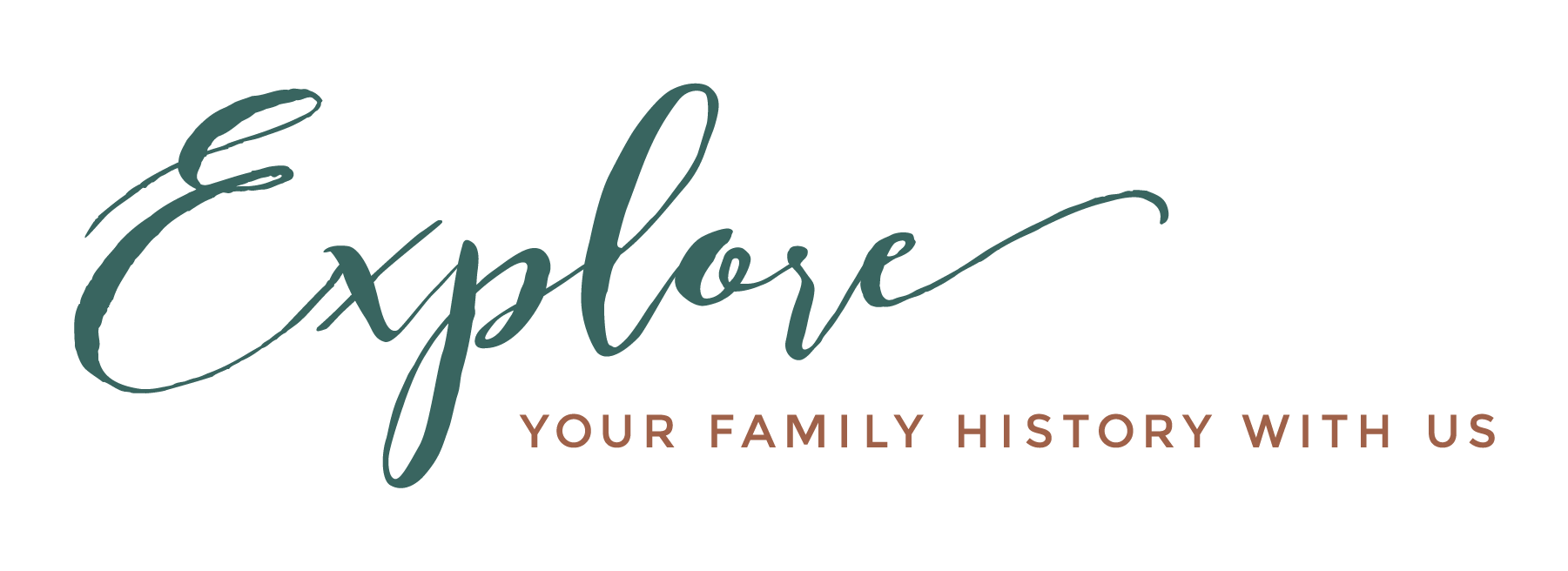 dallasgenealogy.org
"vibraphone-chord.wav" by Jack Urbanski is licensed under CC0. 
https://freesound.org/people/jack_urbanski/sounds/49567/
Dallas Genealogical Society
8
[Speaker Notes: IMAGES
Background – First and last slide: DGS-Pattern-WEB-Green.png
Tagline image: DGS-TaglineMark-WEBlarge-Ivory.png

FONT
URL font: Cormorant Garamond SemiBold

Attribution for opening sound: 
"vibraphone-chord.wav" by Jack Urbanski is licensed under CC0. 
https://freesound.org/people/jack_urbanski/sounds/495674/]